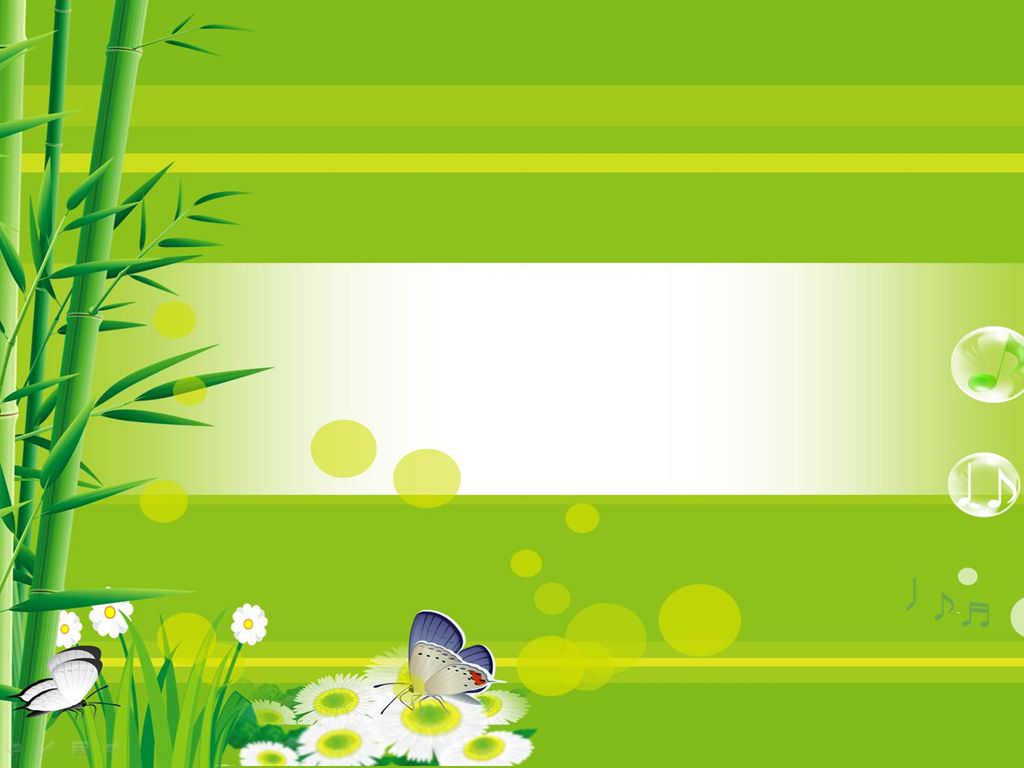 Trường Tiểu học Quyết Thắng
Luyện từ và câu
TỪ ĐƠN VÀ TỪ PHỨC
Giáo viên: Lê Thị Hạnh
I. Nhận xét:
Câu sau có 14 từ, mỗi từ được phân cách bằng một dấu gạch chéo:
Nhờ  bạn  giúp  đỡ , lại  có  chí  học  hành , nhiều  năm  liền , Hanh  là  học  sinh  tiên  tiến .
					Theo Mười năm cõng bạn đi học.
/
/
/
/
/
/
/
/
/
/
/
/
/
/
/
/
/
/
/
/
/
/
/
/
/
/
/
/
/
/
/
/
 Câu trên có 18 tiếng.
I. Nhận xét:
Câu sau có 14 từ, mỗi từ được phân cách bằng một dấu gạch chéo:
Nhờ  bạn  giúp đỡ , lại  có  chí  học hành , nhiều  năm  liền , Hanh  là  học sinh  tiên tiến .
/
/
/
/
/
/
/
/
/
/
/
/
/
/
Theo Mười năm cõng bạn đi học.
Từ
Tiếng
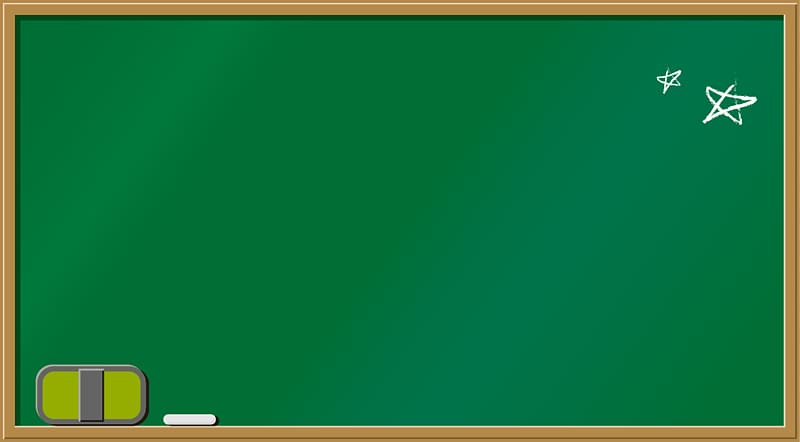 - Là phát âm tự nhiên
- Do tiếng tạo thành, luôn có nghĩa.
Ví dụ: a, mẹ, hát, …
Ví dụ: lấp + lánh →  lấp lánh
           học + sinh →  học sinh
I. Nhận xét:
Câu sau có 14 từ, mỗi từ được phân cách bằng một dấu gạch chéo:
Nhờ  bạn  giúp đỡ , lại  có  chí  học hành , nhiều  năm  liền , Hanh        
   là  học sinh  tiên tiến  .
1. Hãy chia các từ trên thành hai loại:
Từ chỉ gồm một tiếng
          (từ đơn)
Từ gồm nhiều tiếng
         (từ phức)
/
/
/
/
/
/
/
/
/
/
/
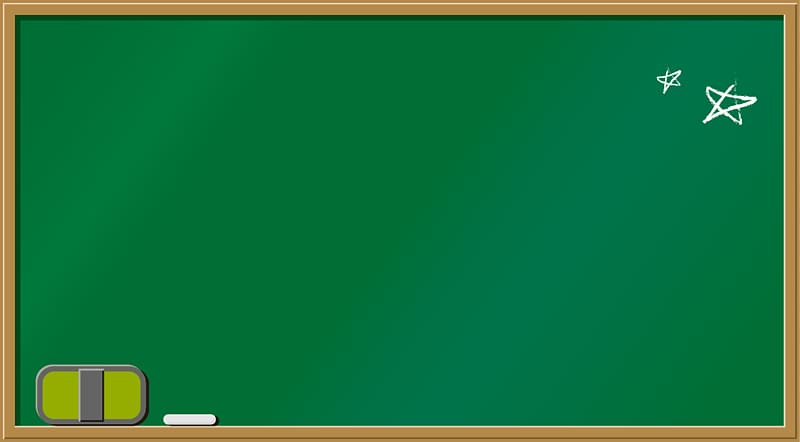 - giúp đỡ
- nhờ, bạn, lại, có, chí, nhiều, năm, liền, Hanh, là
- giúp đỡ, học hành, học sinh, tiên tiến
- nhờ
/
/
/
I. Nhận xét:
Câu sau có 14 từ, mỗi từ được phân cách bằng một dấu gạch chéo:
2. Tiếng dùng để làm gì?
1. Tiếng cấu tạo nên từ. Từ chỉ gồm một tiếng gọi là từ đơn. Từ gồm nhiều tiếng gọi là từ phức.
Nhờ  bạn  giúp đỡ , lại  có  chí  học hành , nhiều  năm  liền , Hanh        
   là  học sinh  tiên tiến  .
→  Tiếng dùng để tạo nên từ.
1. Hãy chia các từ trên thành hai loại:
Từ chỉ gồm một tiếng
Từ gồm nhiều tiếng
(từ đơn)
(từ phức)
/
/
/
/
/
/
/
/
/
/
/
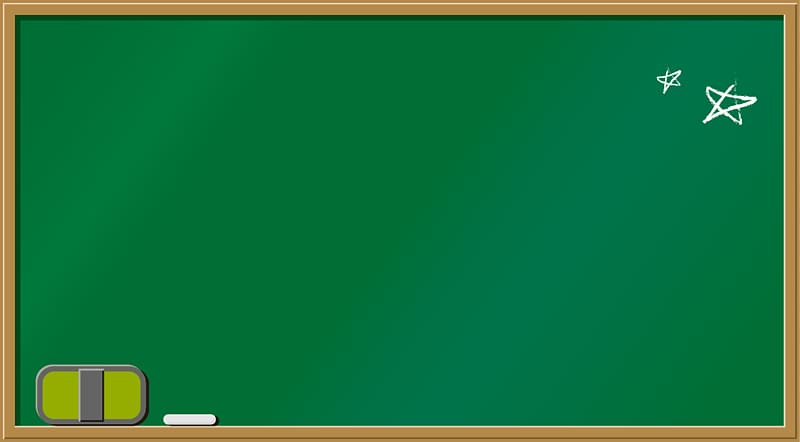 - giúp đỡ
- nhờ, bạn, lại, có, chí, nhiều, năm, liền, Hanh, là
- giúp đỡ, học hành, học sinh, tiên tiến
- nhờ
/
/
/
Nhận xét:
Các từ: là, em, trường, của, Quyết Thắng, trường, tiểu học
Từ đơn   :
là, trường, của, em, trường
Từ phức :
Quyết Thắng, tiểu học
Trường tiểu học Quyết Thắng là trường của em.
Câu:
Trường tiểu học của em là trường Quyết Thắng.
Nhận xét:
2. Từ dùng để làm gì?
Các từ: là, em, trường, của, Quyết Thắng, trường, tiểu học
II.    Ghi nhớ:
→  Từ dùng để tạo nên câu. Từ nào cũng có nghĩa
Tiếng cấu tạo nên từ. Từ chỉ gồm một tiếng gọi là từ đơn. Từ gồm hai hay nhiều tiếng gọi là từ phức.
2. Từ nào cũng có nghĩa và dùng để tạo 
     nên câu.
Từ đơn   :
là, trường, của, em, trường
Từ phức :
Quyết Thắng, tiểu học
Trường tiểu học Quyết Thắng là trường của em.
Câu:
Trường tiểu học của em là trường Quyết Thắng.
III. Luyện tập:
Bài 1: Chép vào vở đoạn thơ và dùng dấu gạch chéo để phân cách các từ trong hai câu thơ cuối đoạn. Ghi lại các từ đơn và từ phức trong đoạn thơ:
		Chỉ / còn / truyện cổ / thiết tha /
	     Cho / tôi / nhận mặt /ông cha / của / mình /
		Rất công bằng, rất thông minh
	     Vừa độ lượng lại đa tình, đa mang.
					Lâm Thị Mỹ Dạ
III. Luyện tập:
Bài 1: Chép vào vở đoạn thơ và dùng dấu gạch chéo để phân cách các từ trong hai câu thơ cuối đoạn. Ghi lại các từ đơn và từ phức trong đoạn thơ:
Chỉ / còn / truyện cổ / thiết tha /
	     Cho / tôi / nhận mặt /ông cha / của / mình /
		Rất  công bằng,  rất  thông minh
	     Vừa  độ lượng  lại  đa tình,  đa mang.
					       Lâm Thị Mỹ Dạ
/
/
/
/
/
/
/
/
/
Từ đơn:
chỉ, còn, cho, tôi, của, mình, rất, vừa, lại
Từ phức:
truyện cổ, thiết tha, nhận mặt, ông cha, công bằng, thông minh, độ lượng, đa tình, đa mang
III. Luyện tập:
Bài 3: Đặt câu với một từ đơn hoặc với một từ phức vừa tìm được ở bài tập 2.
III. Luyện tập:
Bài 3: Đặt câu với một từ đơn hoặc với một từ phức vừa tìm được ở bài tập 2.

Từ  xa          Khi xem ti vi, chúng ta cách xa màn hình 2m.

Từ  hiền        Mẹ em rất hiền.

Từ xả thân           Các chú bộ đội xả thân cứu người giữa           
                                  dòng nước lũ.

Từ hi sinh            Các chiến sĩ đã anh dũng hi sinh vì Tổ quốc.